C7082 Techniques in Machine Learning and AI
Ed Harris
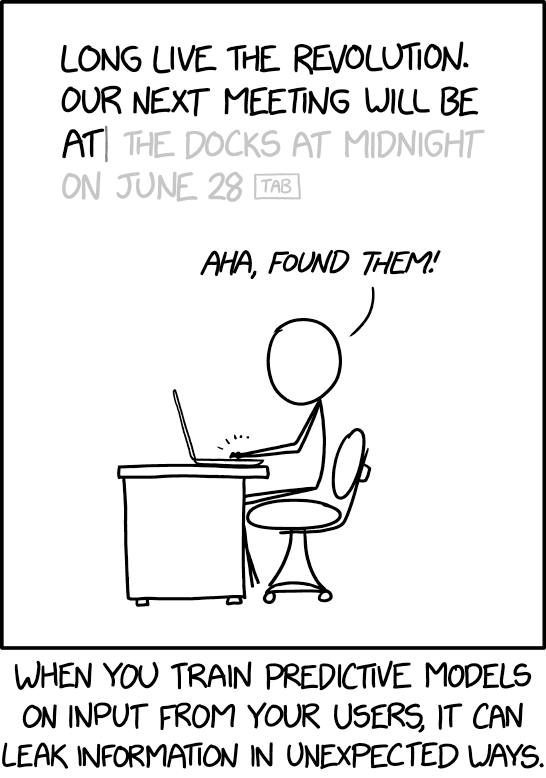 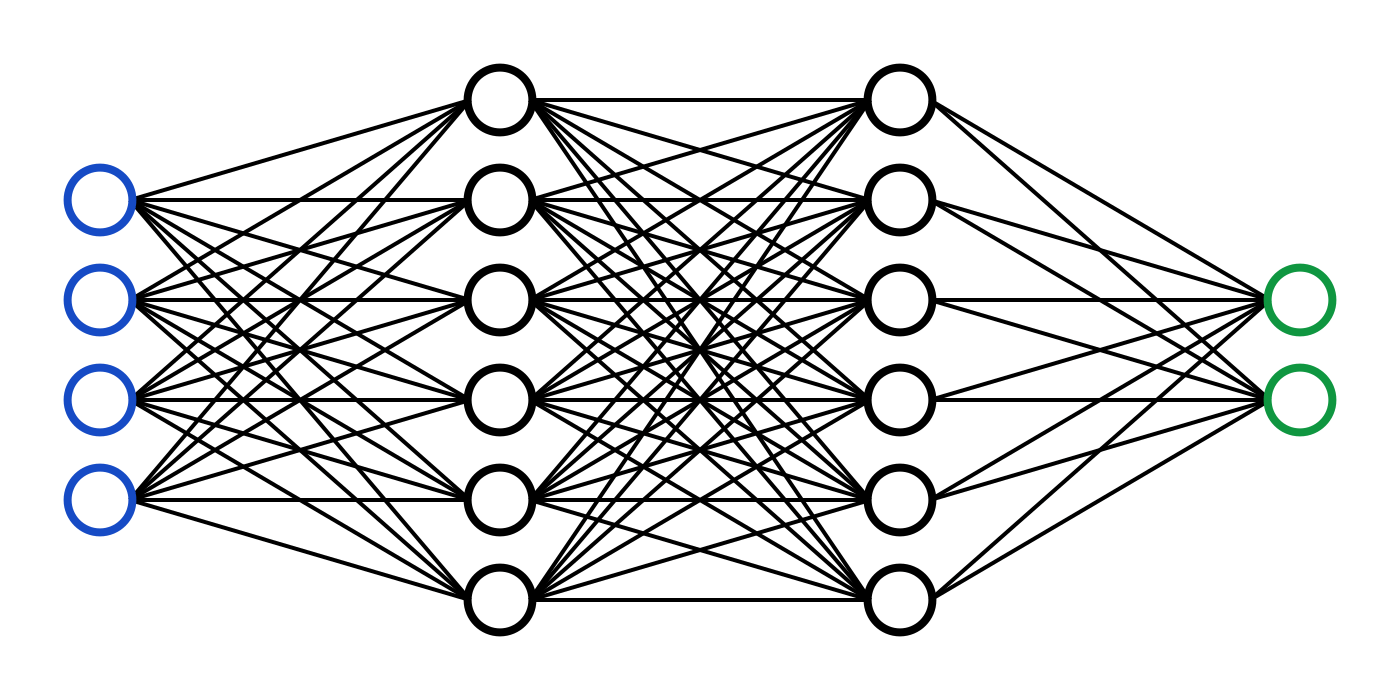 02 Linear Algebra
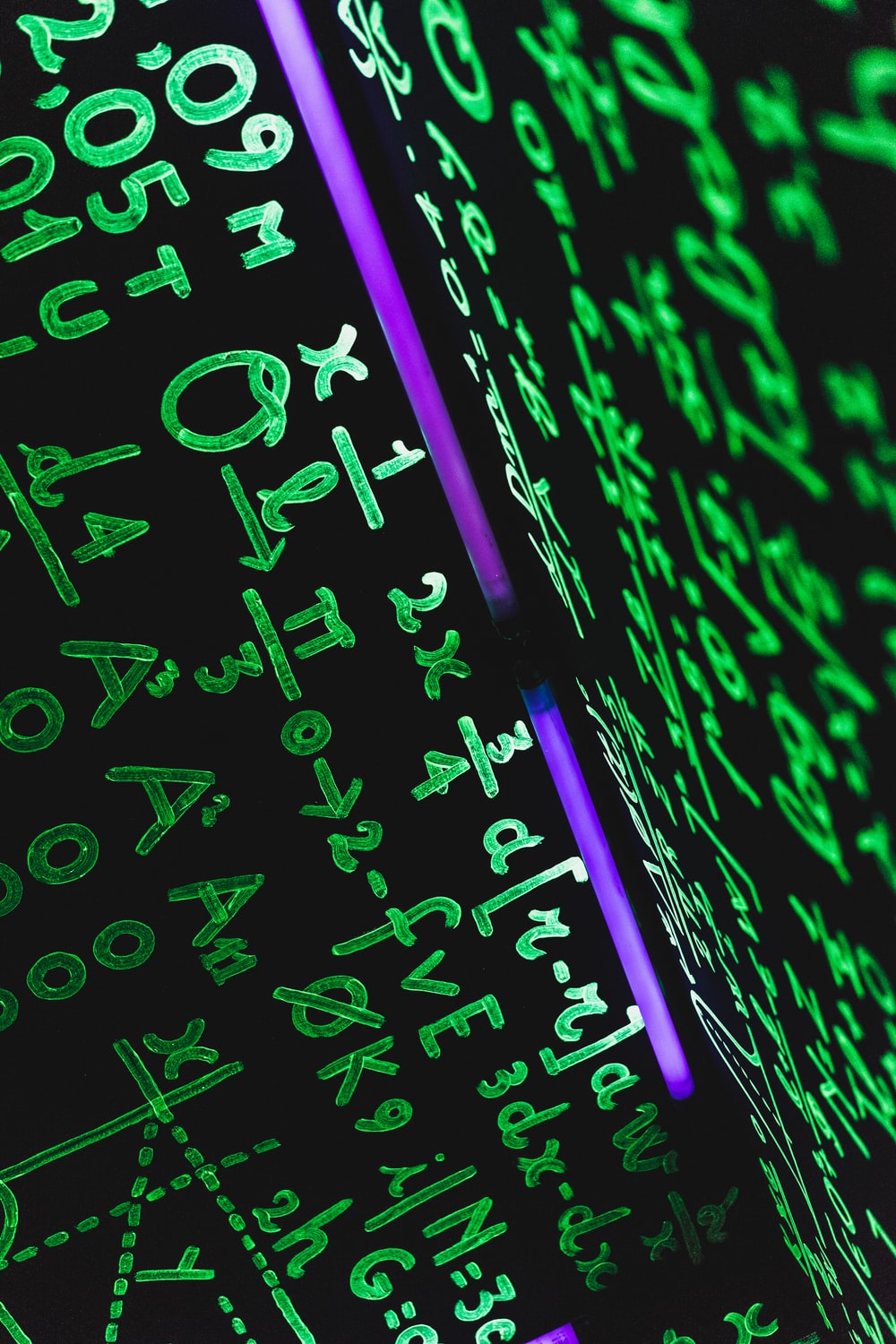 Primer of linear algebra (again)
Subset most relevant to Deep  Learning

Larger subset: e.g., Linear Algebra by Georgi Shilov
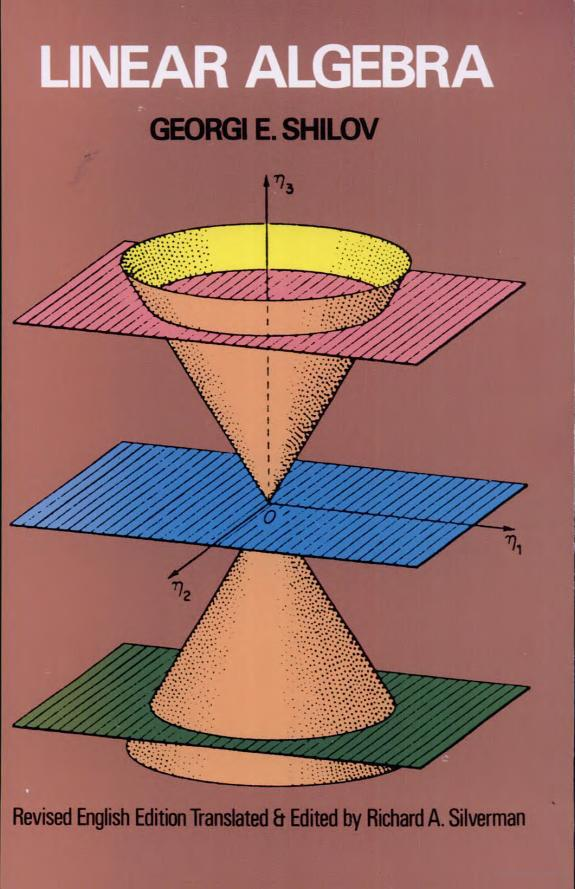 Scalars
A scalar is a single number

Integers, real numbers, rational numbers, etc.

Denoted with italic font:
a, n,    x
Vectors
A vector is a 1-D array of numbers:
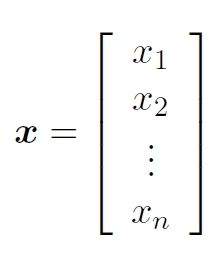 Can be real, binary, integer, etc.

Example notation for type and size:
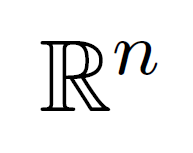 Matrices
A matrix is a 2-D array of numbers:
Row
.
A1,1  A2,1
A1,2  A2,2
Column

Example notation for type and shape:
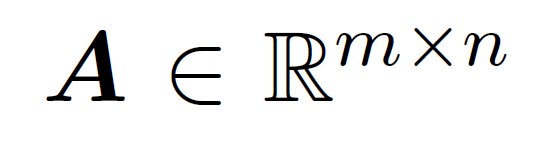 Tensors
A tensor is an array of numbers, that may have

zero dimensions, and be a scalar

one dimension, and be a vector

two dimensions, and be a matrix

or more dimensions
Matrix Transpose
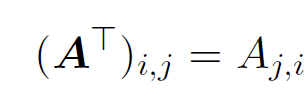 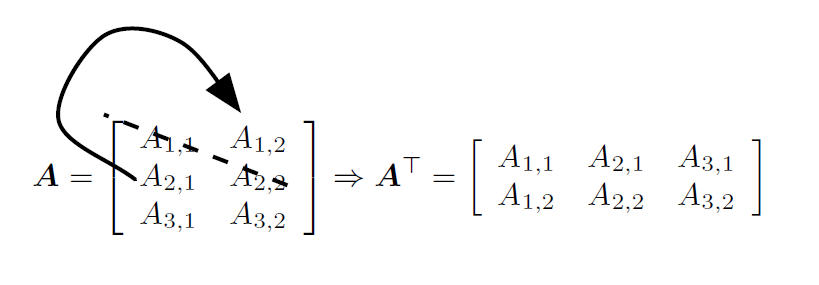 The transpose of the matrix can be thought of as a mirror image across the  main diagonal.
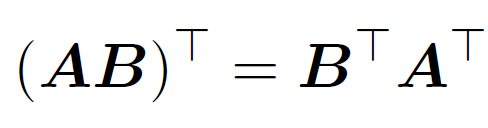 Matrix (Dot) Product
C = AB
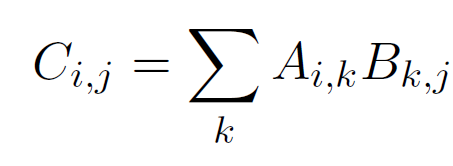 = m
n
m
p
p
n
Must  match
Identity Matrix
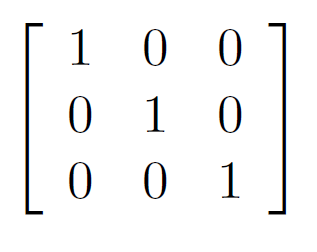 Example identity matrix (This is I3)
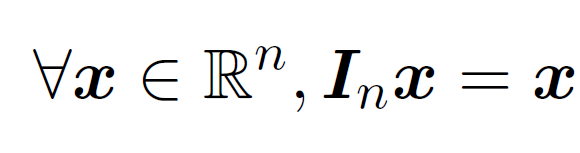 Systems of Equations
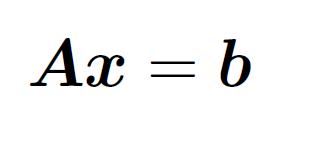 expands to
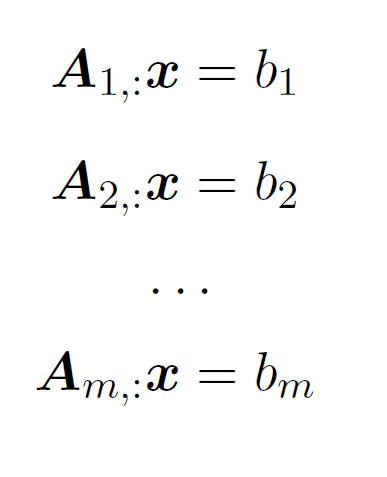 Solving Systems of Equations
A linear system of equations can have:

No solution

Many solutions
Exactly one solution: this means multiplication by  the matrix is an "invertible function"
Matrix Inversion
Matrix inverse:

Solving a system using an inverse:
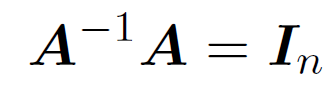 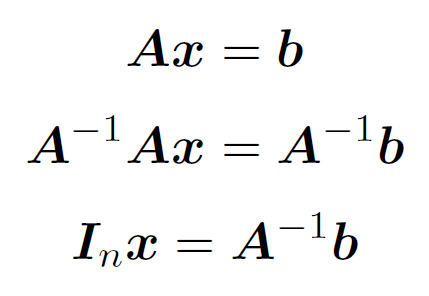 “Numerically unstable“ 
(but useful for analysis sometimes)
Invertibility
A matrix can’t be inverted if it has…

More rows than columns

More columns than rows

Redundant rows/columns (“linearly dependent”,  “low rank”)
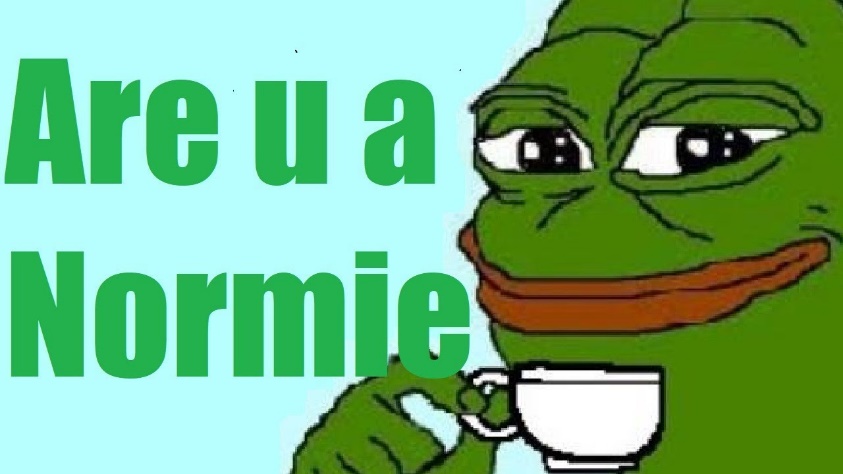 Norms
Functions that measure how “large” a vector is

Similar to a distance between zero and the point  represented by the vector
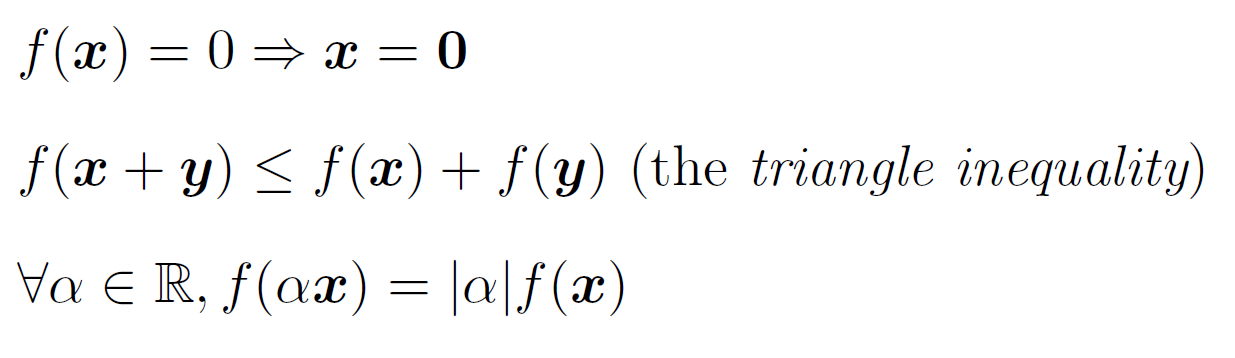 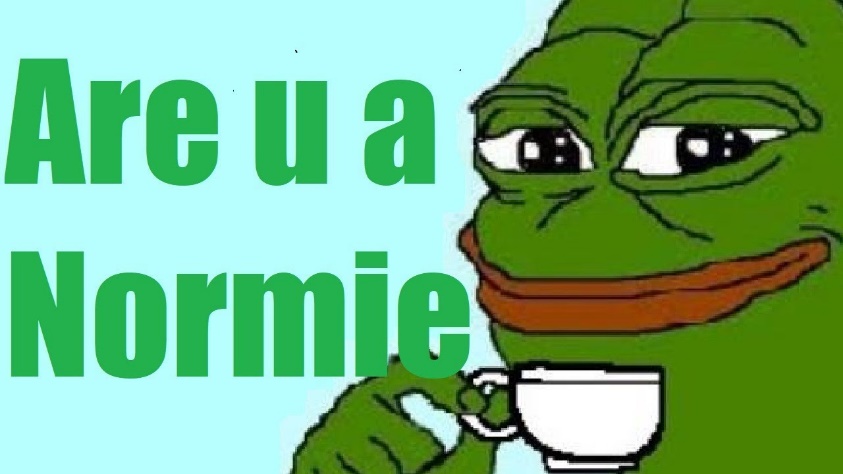 Norms
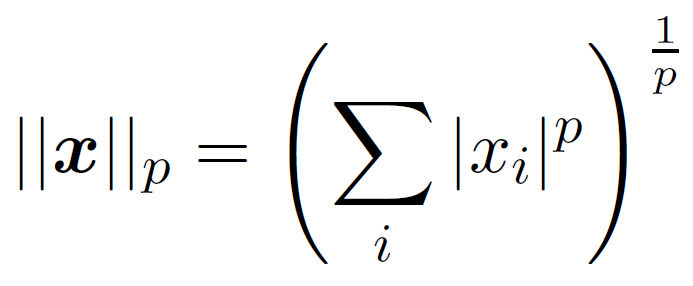 Lp	norm
Most popular norm: L2 norm, p=2
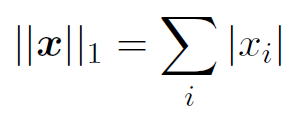 L1 norm, p=1:
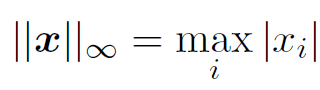 Max norm, infinite p:
Special Matrices and Vectors
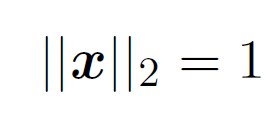 Unit vector:
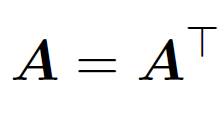 Symmetric Matrix:
Orthogonal matrix:
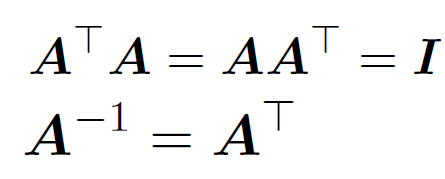 Eigendecomposition
Eigenvector and eigenvalue



Eigendecomposition of a diagonalizable matrix



Every real symmetric matrix has a real, orthogonal eigendecomposition
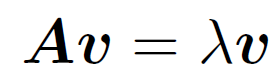 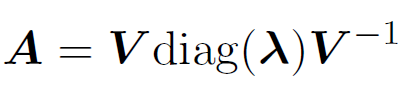 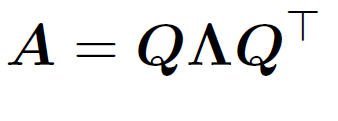 Eﬀect of Eigenvalues
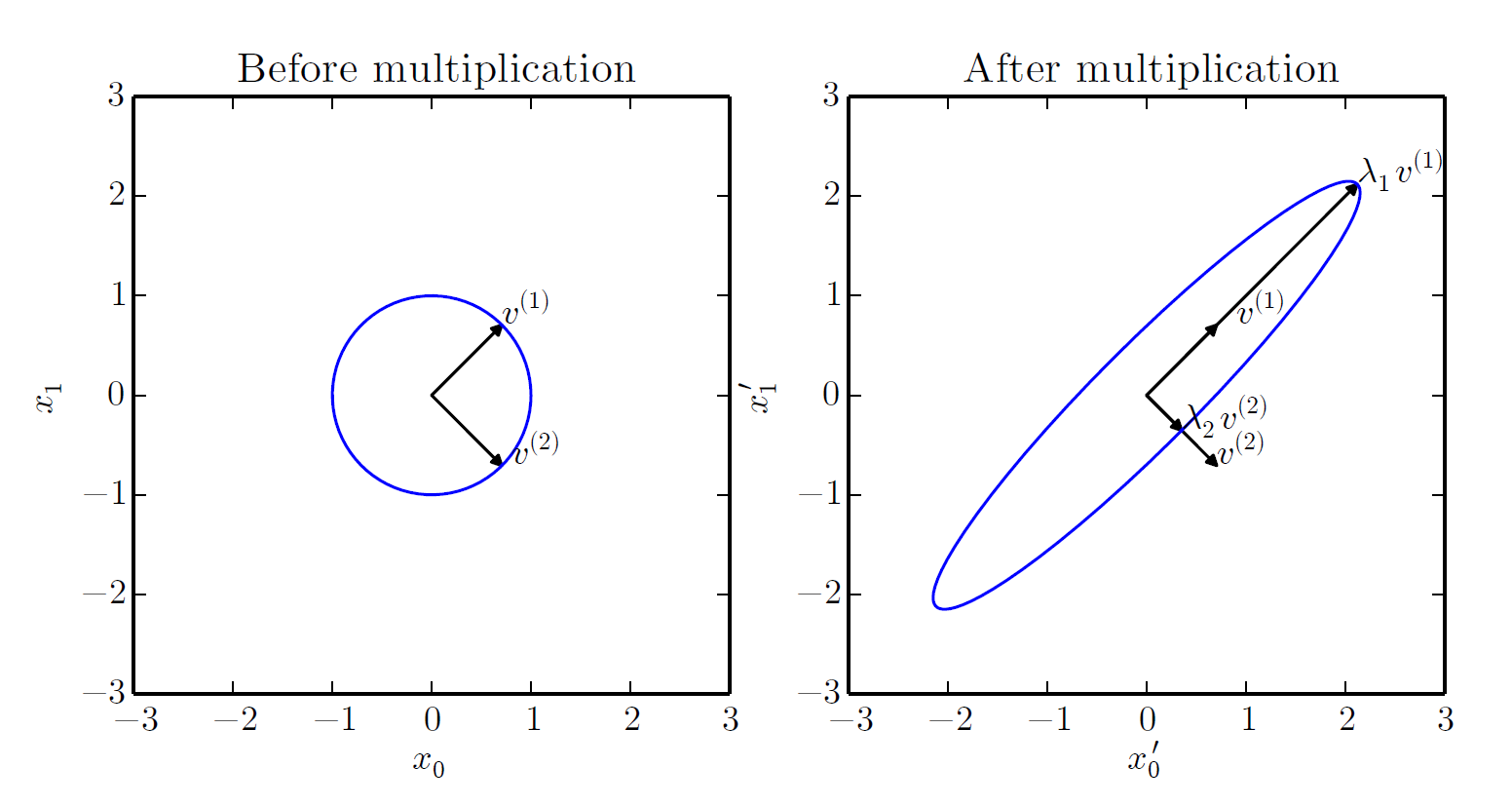 Singular Value Decomposition
Similar to eigendecomposition


More general; matrix need not be square
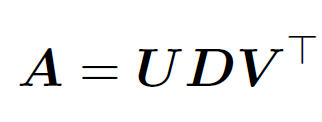 Moore-Penrose Pseudoinverse
x	= A+y
If the equation has:

Exactly one solution: this is the same as the inverse
No solution: this gives us the solution with the  smallest error	||Ax - y||2
Many solutions: this gives us the solution with the  smallest norm of x.
Computing the Pseudoinverse
The SVD allows the computation of the pseudoinverse:
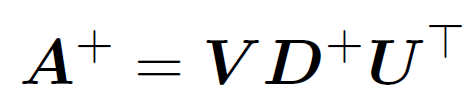 Take reciprocal of non-zero entries
Trace
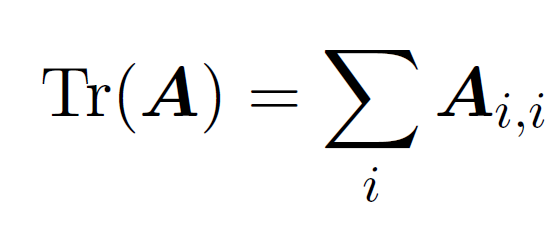 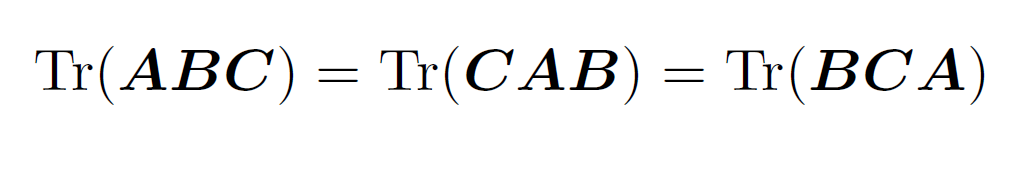 Learning linear algebra
Do practice problems
Practice in R
Consider following a text
Eventually you will get used to matrix and vector product notation (nice to really follow “what is going on”)